Сабақтың тақырыбы:Сыныпта
Мақсаты: Сыныпта бар заттарды  атап беремін. Сөздерді дұрыс айта аламын.
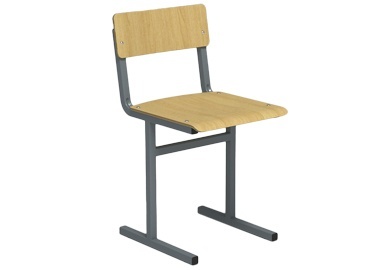 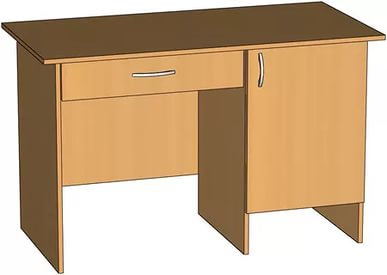 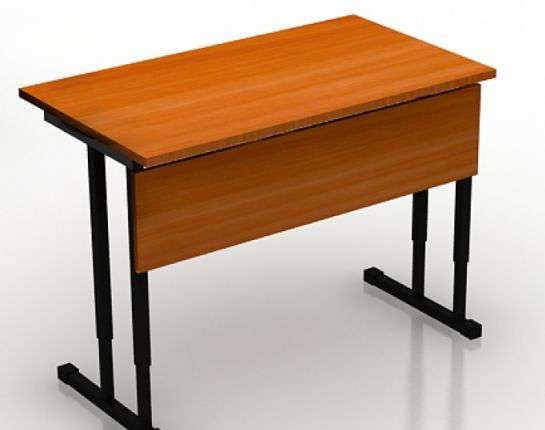 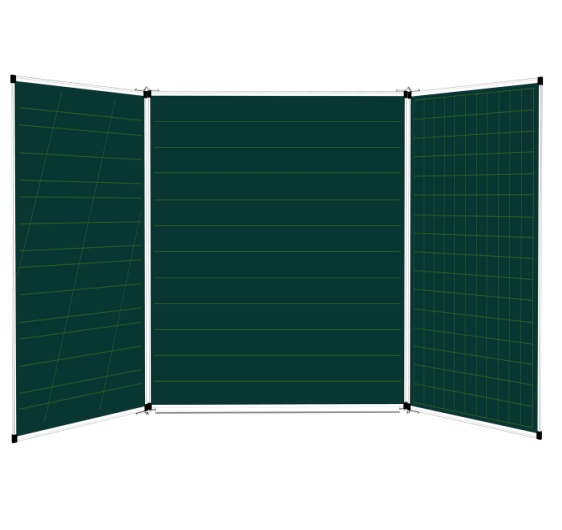 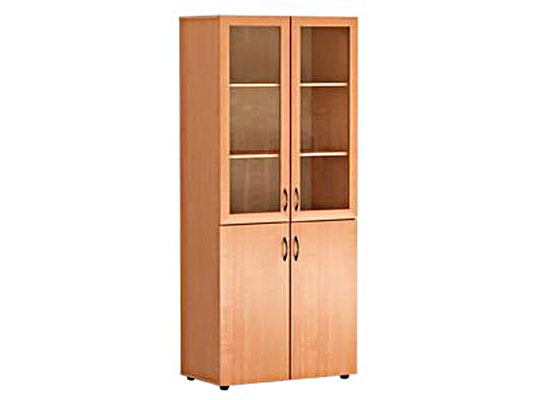 сыныпта
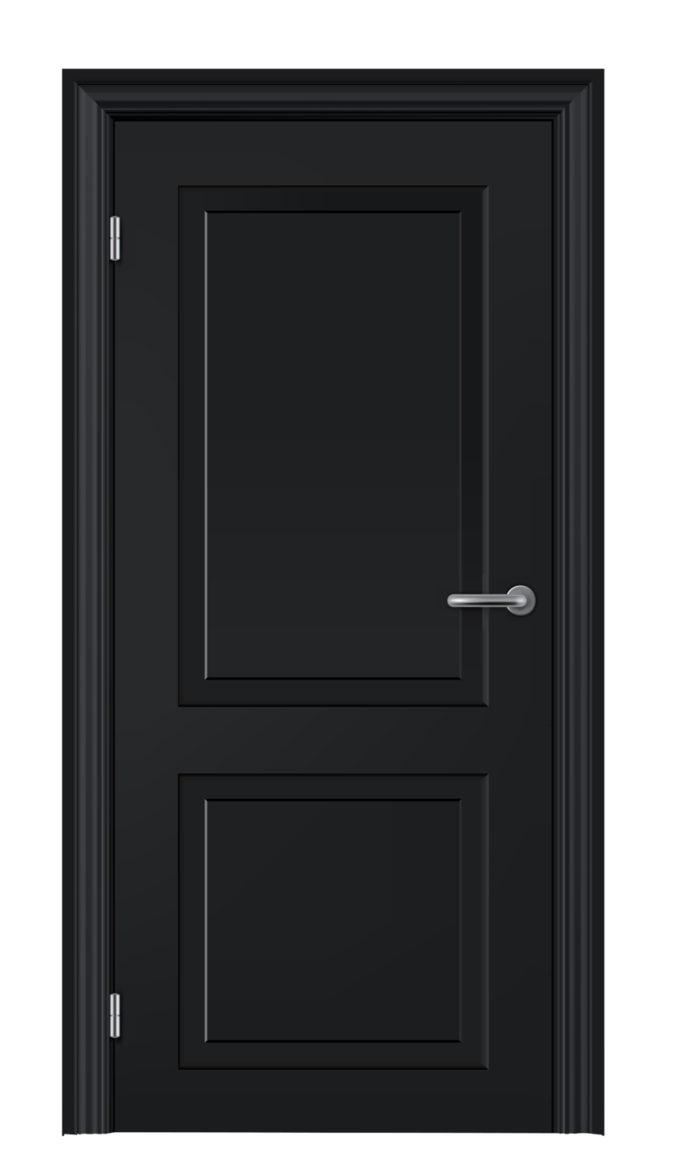 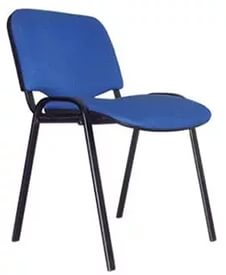 Сөздікпен жұмыс:
     сынып – класс
     таза –чистый
     кең – просторный, широкий 
     ұқыпты – акуратна , ауратный
   Мектеп –школа
Мәтінді жұмыс
Сынып
     Біз Шортанды № 1 орта мектебінде үшінші сыныпта оқимыз. Біздің сынып бесінші кабинет. Сынып таза, жарық, кең, жылы. Сыныпта парта, орындық, тақта, шкаф, терезе, гүл, мұғалімнің үстелі бар. Оларды таза, ұқыпты ұстау керек.
Кесте толтыру
БАҒАЛАУ ПАРАҒЫ
Сергіту сәті.
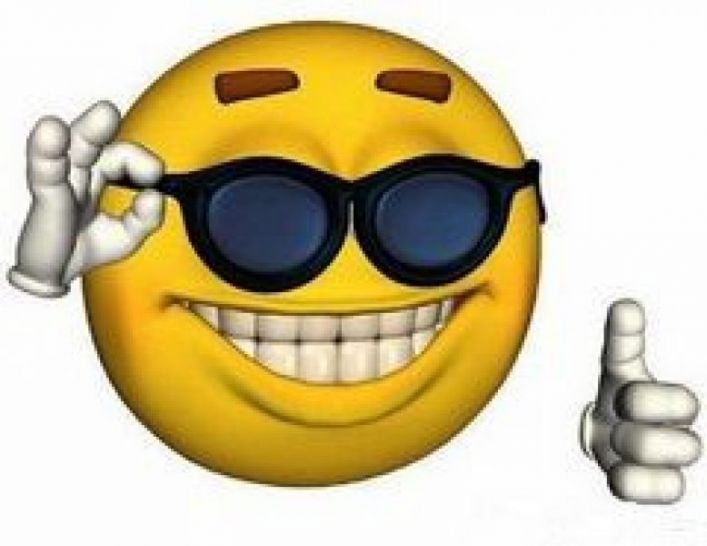 Сөйлем құраңдар
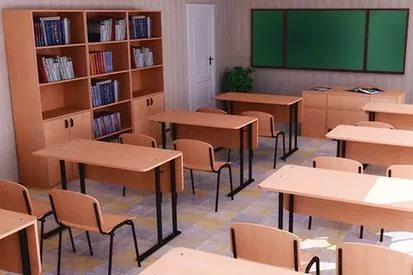 БҰЛ       -     


Сыныпқа                          кірді. 



Елбасы                           - қа   қонаққа келді.
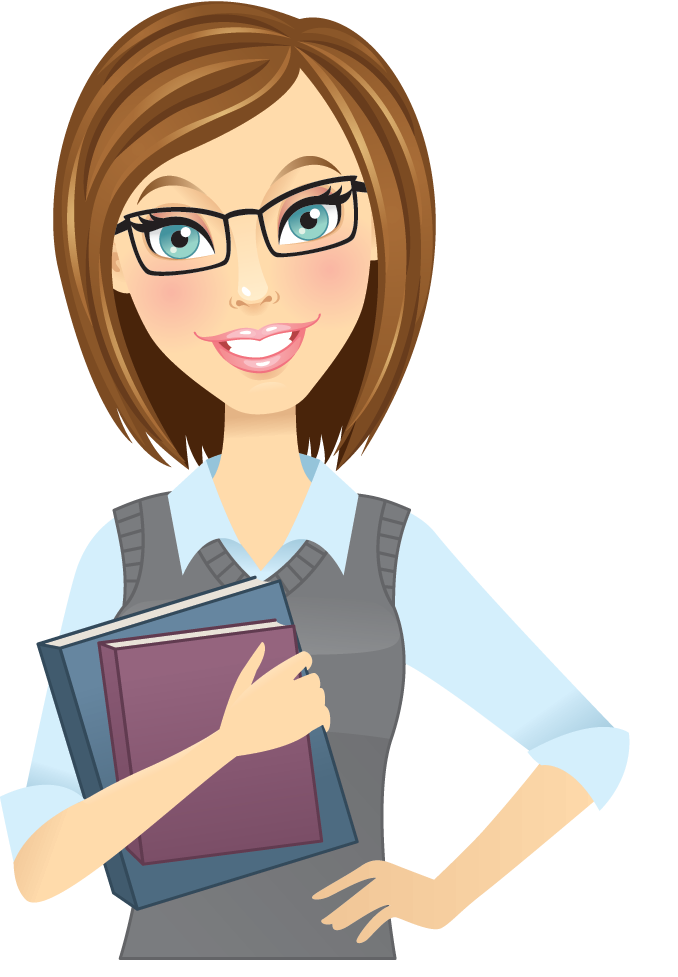 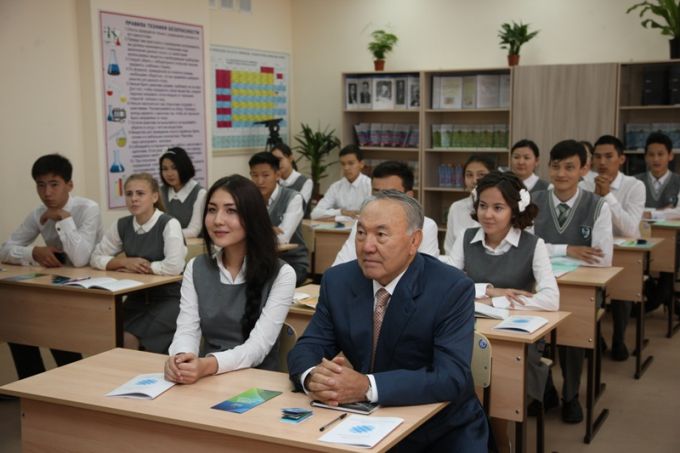 «Хексагон» әдісі